ΑΣΦΑΛΙΑ ΣΤΟ ΔΙΑΔΥΚΤΙΟ
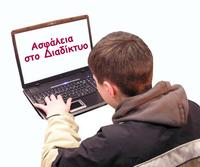 ΠΡΟΣΟΧΗ ΜΗΝ ΣΑΣ ΧΑΚΑΡΟΥΝ
ΚΑΠOΙΕΣ ΦΩΤΟ
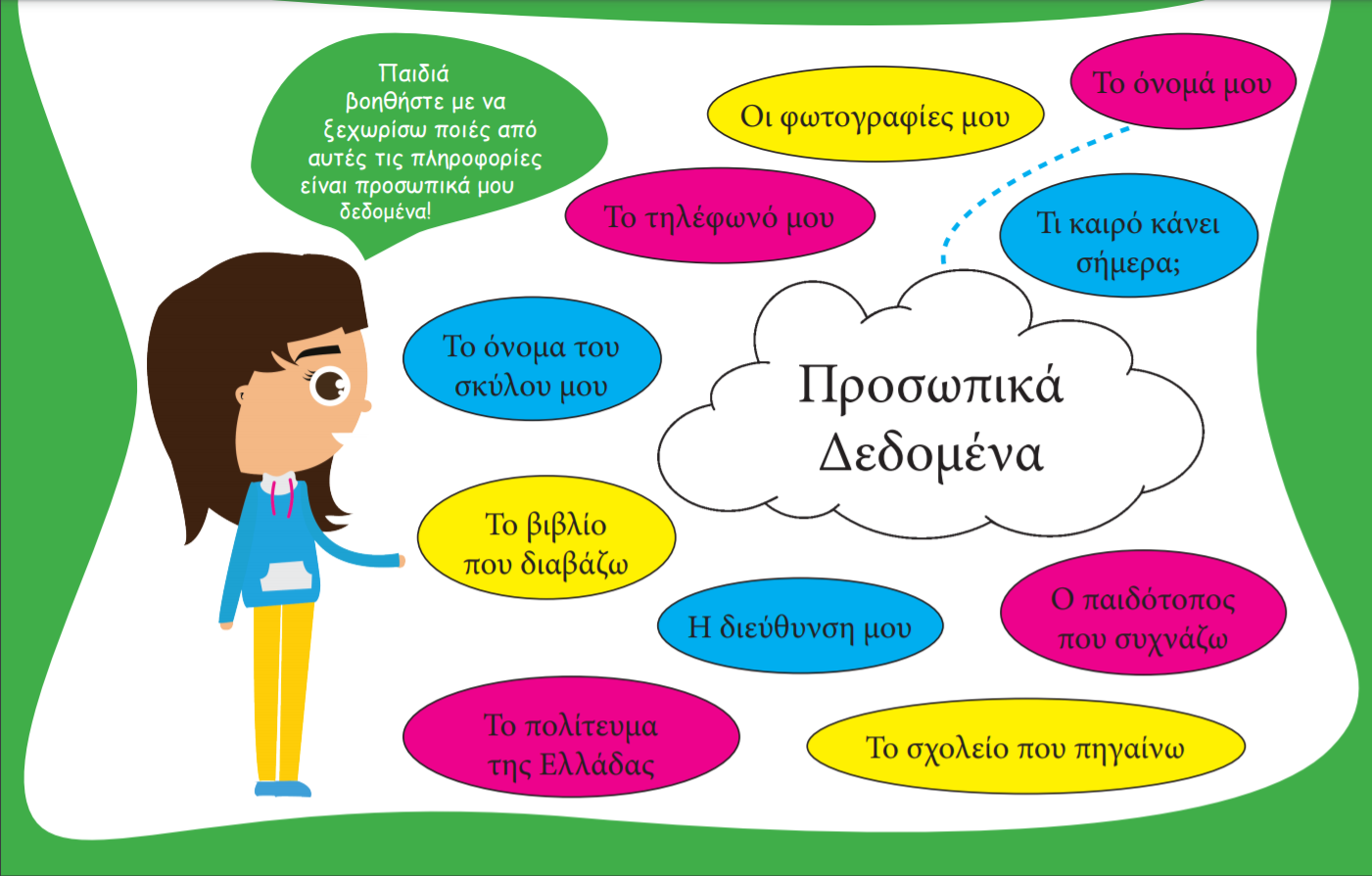 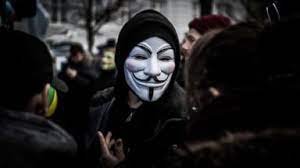 ΟΛΟΙ ΟΙ ΑΝΘΡΩΠΟΙ ΕΧΟΥΜΕ SOCIAL MEDIAΣΤΑ SOCIAL MEDIA ΠΡΕΠΕΙ ΝΑ ΠΡΟΣΕΧΟΥΜΕ ΠΟΛΥ.
ΣΤΟ ΔΙΑΔΥΚΤΙΟ ΔΕΝ ΠΡΕΠΕΙ ΝΑ ΔΕΙΧΝΟΥΜΕ ΚΑΙ ΝΑ ΑΠΟΚΑΛΙΠΤΟΥΜΕ ΠΡΟΣΩΠΙΚΑ ΔΕΔΩΜΕΝΑ
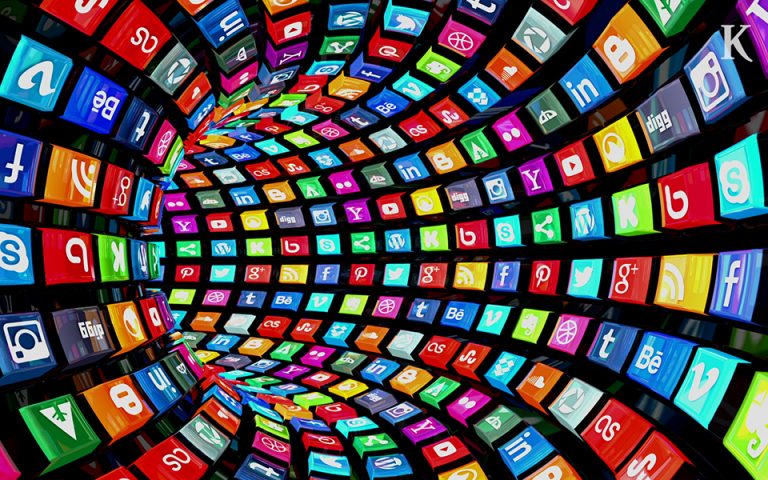 ΣΤΟ ΔΥΑΔΙΚΤΙΟ ΔΕΝ ΠΡΕΠΕΙ ΝΑ ΑΠΑΝΤΑΜΕ ΣΕ ΑΙΤΙΜΑΤΑ ΞΕΝΩΝ ΑΝΘΡΩΠΩΝ ΚΑΙ ΔΕΝ ΠΡΕΠΕΙ ΝΑ ΚΑΝΟΥΜΕ ΟΤΙΔΙΠΩΤΕ ΜΑΣ ΛΕΝΕ Η ΞΕΝΕΙ ΑΝΘΡΩΠΕΙ
THE END